Figure 1 Percentage of cohort members receiving antiretroviral regimens, by type of regimen, and percentage of cohort ...
Clin Infect Dis, Volume 39, Issue 8, 15 October 2004, Pages 1190–1198, https://doi.org/10.1086/424008
The content of this slide may be subject to copyright: please see the slide notes for details.
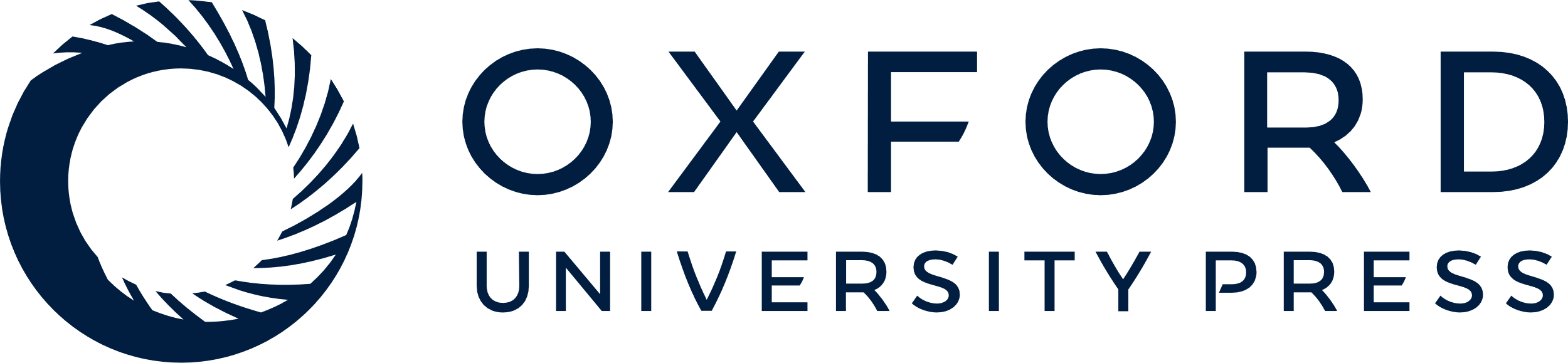 [Speaker Notes: Figure 1 Percentage of cohort members receiving antiretroviral regimens, by type of regimen, and percentage of cohort members with HIV RNA load <400 copies/mL, July 1996 through May 2002. ARV, antiretroviral drug; NNRTI, nonnucleoside reverse-transcriptase inhibitor; PI, protease inhibitor; RTI, reverse-transcriptase inhibitor.


Unless provided in the caption above, the following copyright applies to the content of this slide: © 2004 by the Infectious Diseases Society of America]